Подготовка к обучениюграмоте
Звук [й']
Буква Й
Звук [й']
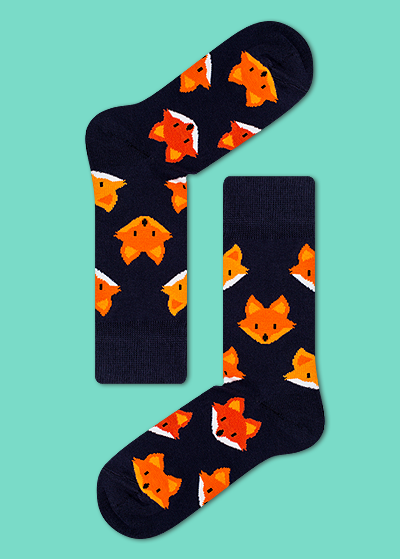 согласный
Непарный
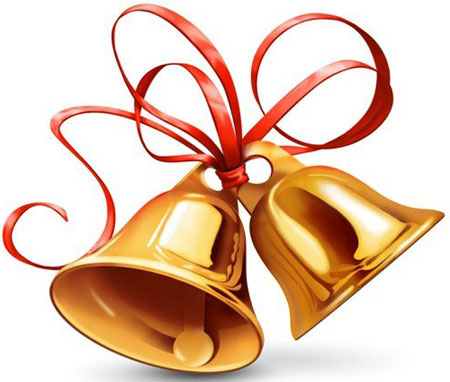 Всегда мягкий
Звонкий
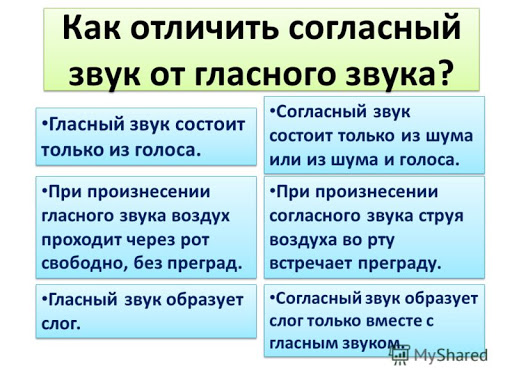 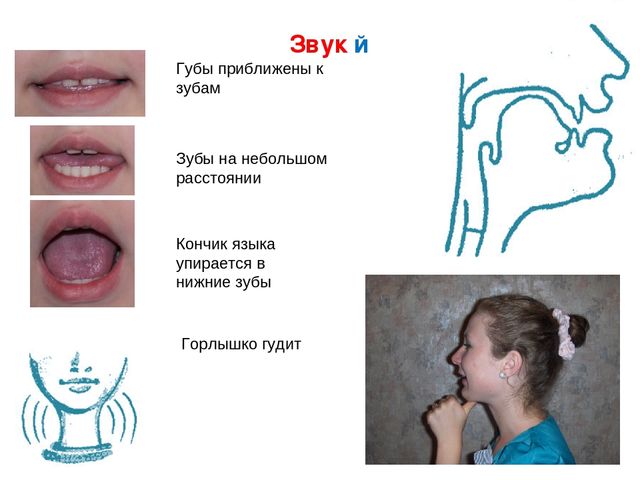 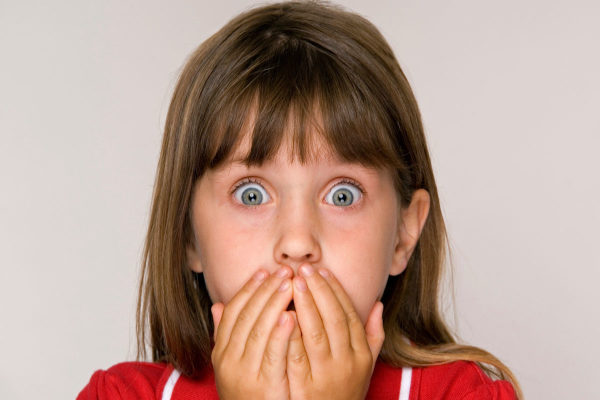 ОЙ!
Как вскрикивают от испуга?
Доскажите словечко
Дом  на рельсах тут как тут,
Всех умчит он в пять минут.
Ты садись и не зевай, 
Отправляется  …
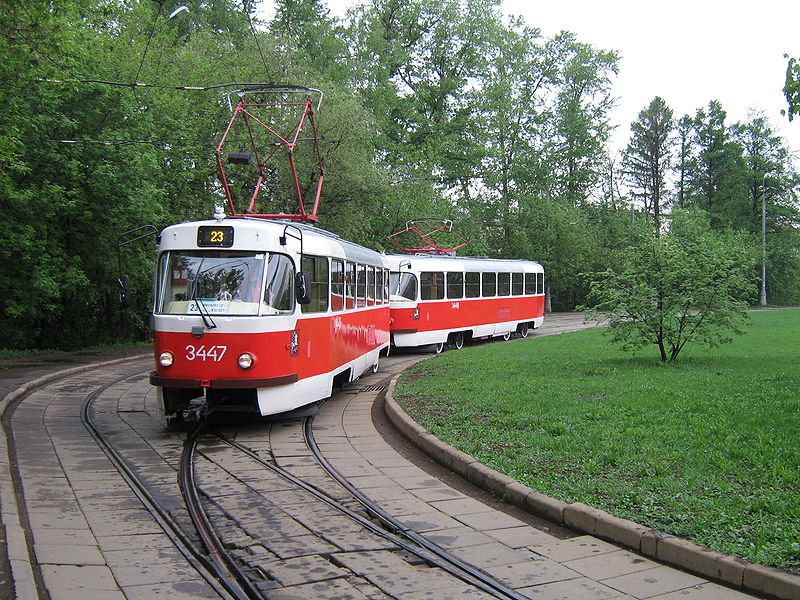 Доскажите словечко
Что мы ели, угадай?
Кара …
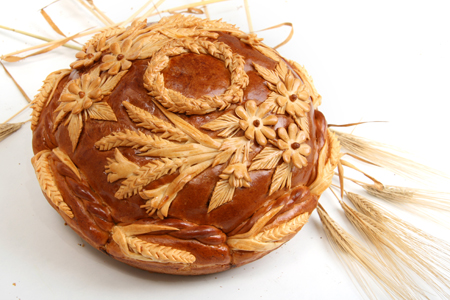 Доскажите словечко
Что нам пели, угадай?
Баю …
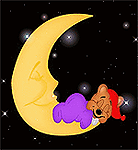 Доскажите словечко
Что в стакане, угадай?
Сладкий …
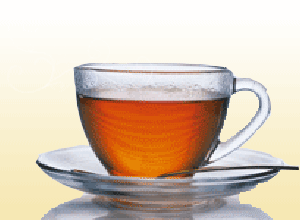 Назовите слова, начинающиеся с й
А на даче иногда 
 Может встретиться беда. 
 Разобьёшь коленку если, 
 Не найдёшь его полезней! 
 Хоть немного и пожжёт, 
 Но зато поможет...
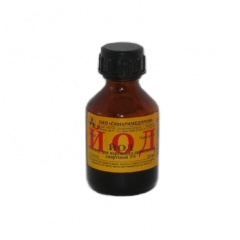 Провести  звуко буквенный анализ слов!
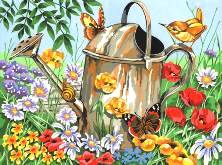 Из железа тучка, 
А из тучки — ручка. 
Эта тучка по порядку 
Обошла за грядкой грядку.
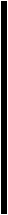 Проверь себя! Звук Й
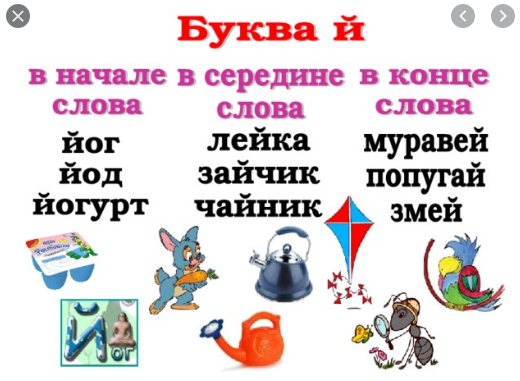 На что похожа буква?
Букву Й зовут «И кратким».
Й как И в твоей тетрадке.
Чтобы Й не путать с И,
Сверху галочку пиши.
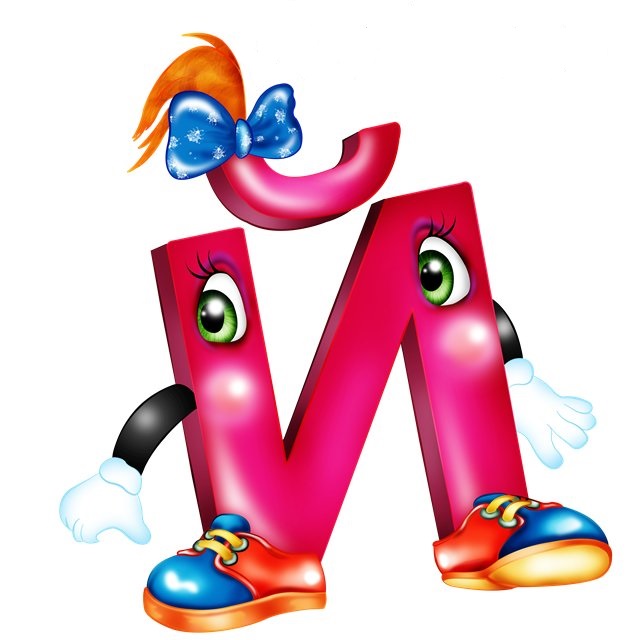 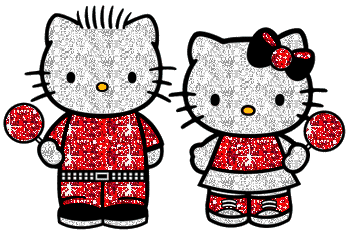 Почитаем !
ай              айва             зайка – заика
ой              мой              трамвай – трамваи
ый             новый           война – воин
ий              синий           строй - строит
Поиграем !                     Добавьте предметы.Например: Карандаш какой? Красный
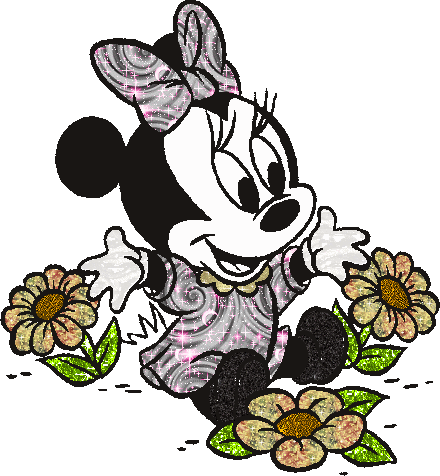 Какой?       Какая?      Какое?     Какие?
красный    красная     красное   красные
хороший    хорошая   хорошее  хорошие
рыжий        рыжая       рыжее     рыжие
Угадайте сказочных героев
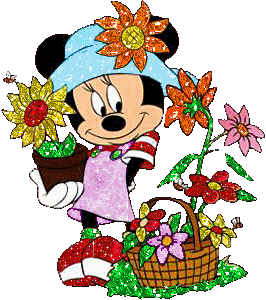 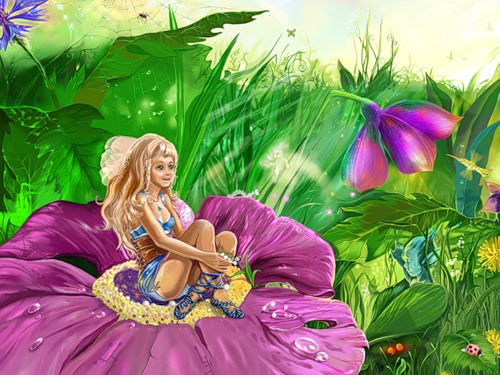 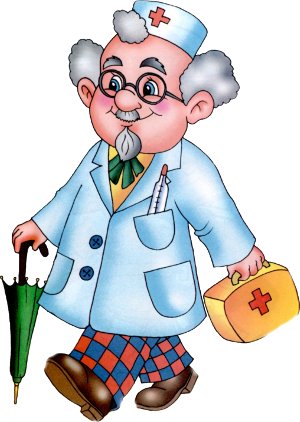 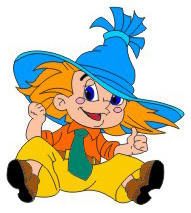 Почему Дюймовочка, 
Айболит и Незнайка 
пришли к нам на занятие?
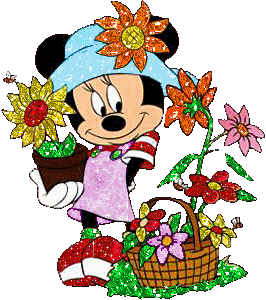 й
Отгадайте ребус
100 Й
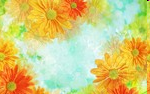 Внимательны ли вы  были на занятии?
Вспомни слова с й  в конце слова
Вспомни слова с й  в середине слова
Вспомни  слова с й  в начале слова
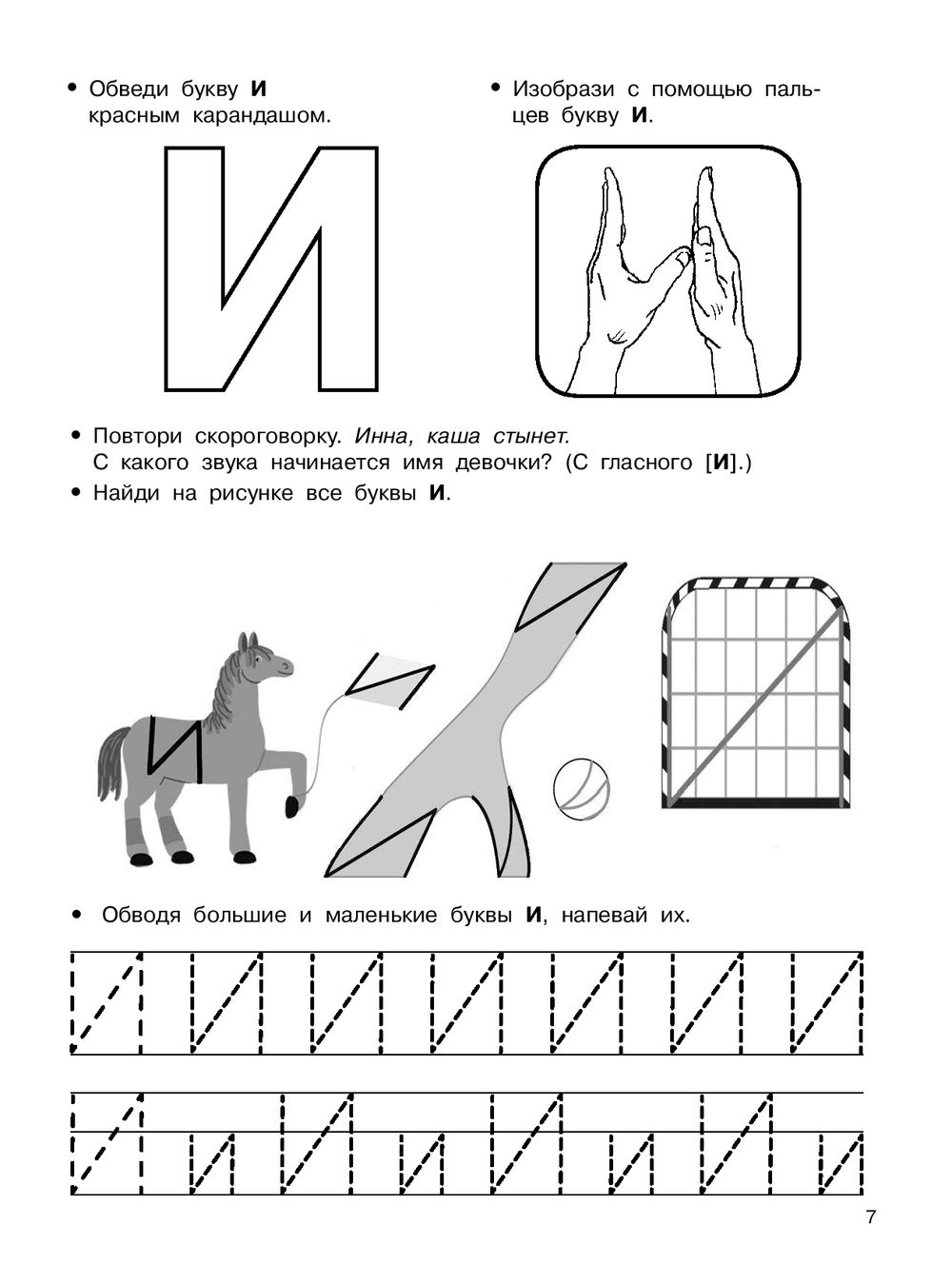 Буква Й.
Что я забыла дописать?
Добавь
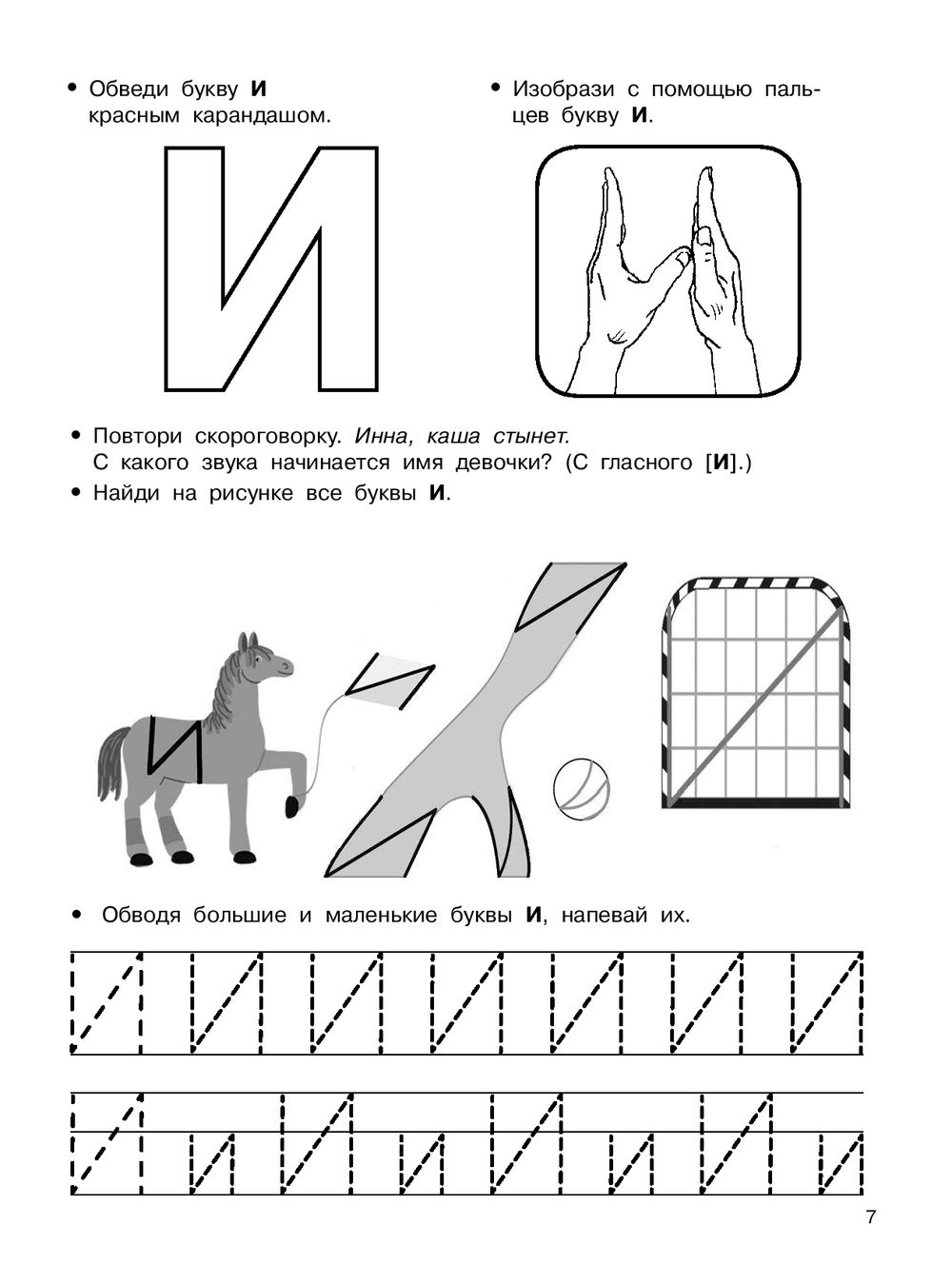 Молодец!
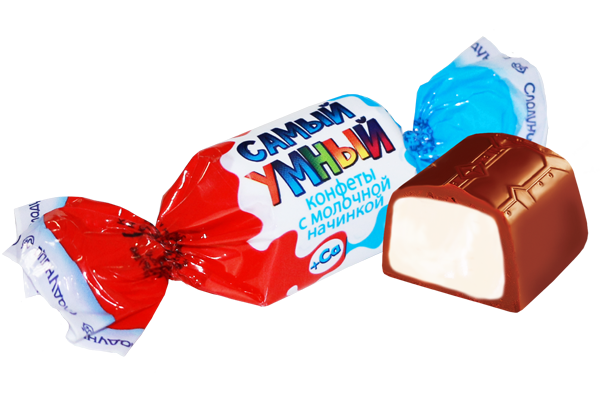